Status of Multithreaded LArSoft Work
Michael Wang with Erica Snider and Paul Russo	
12 Feb 2019
Introduction
Background
Since version 3, ART now has multithreaded capability and can run multiple events belonging to the same SubRun in parallel
However LArSoft is not thread-safe, and therefore, the goal is to refactor its services and modules to make it so, and allow it to take advantage of ART v3’s multithreading.
We chose the LArFFT service and CalWireDUNE module as a test case on which to focus our initial refactoring effort.  This was good choice since:
It was a major consumer of CPU time and would easily benefit from multithreaded operation
It was a fairly complex application that involved many services and underlying libraries
Provide a brief update on the status of this effort.
2
2/12/19
Mike Wang | Multithreaded LArSoft Services
Deconstructing deconvolution
ROOT
CalWireDUNE10kt module

Art::ServiceHandle<util::SignalShapingServiceDUNE>sss;
	.
	.
// Loop over all wires
for(size_t rdIter=0;rdIter < digitVecHandle->size();++rdIter)
{
	.
	.
  // Do deconvolution
  sss->Deconvolute(channel,holder)
	.
	.
}
CalWire also uses:
ChannelMappingService
ChannelStatusProvider
3
2/12/19
Mike Wang | Multithreaded LArSoft Services
[Speaker Notes: Derrida's “deconstruction”  “conducting readings of texts with an ear to what runs counter to the intended meaning or structural unity of a particular text”]
Deconstructing deconvolution
ROOT
CalWireDUNE10kt module

Art::ServiceHandle<util::SignalShapingServiceDUNE>sss;
	.
	.
// Loop over all wires
for(size_t rdIter=0;rdIter < digitVecHandle->size();++rdIter)
{
	.
	.
  // Do deconvolution
  sss->Deconvolute(channel,holder)
	.
	.
}
4
2/12/19
Mike Wang | Multithreaded LArSoft Services
Reconstructing deconvolution
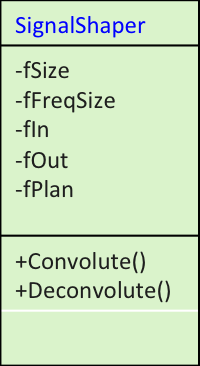 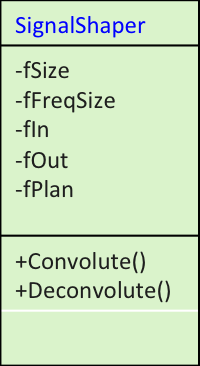 tbb:parallel_for
+GetDeconvKernel()
CalWireDUNE10kt module

Art::ServiceHandle<util::SignalShapingServiceDUNE>sss;
	.
// Loop over all wires
for(size_t rdIter=0;rdIter < digitVecHandle->size();++rdIter)
{
  // Construct SignalShaper Object
  util::SignalShaper ssr(transformSize, fPlan, rPlan);
	.
	.
  // Do deconvolution
  ssr->Deconvolute(channel,holder);
	.
}
5
2/12/19
Mike Wang | Multithreaded LArSoft Services
Processing times vs number of number of threads
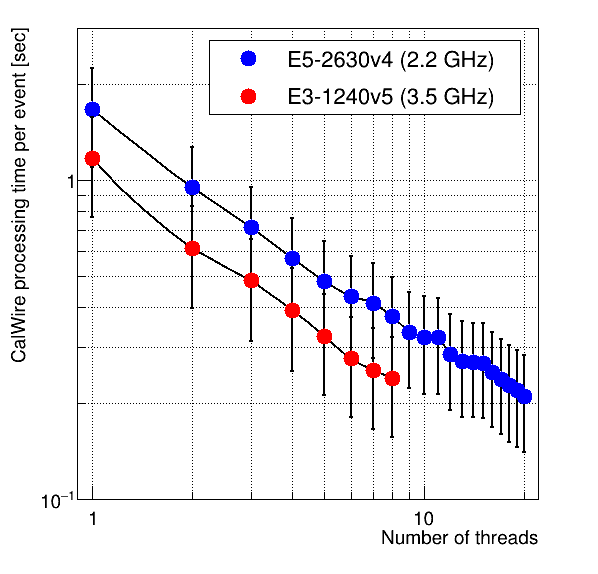 10 core
4 core
~8x
~5x
6
2/12/19
Mike Wang | Multithreaded LArSoft Services
Memory usage vs number of threads
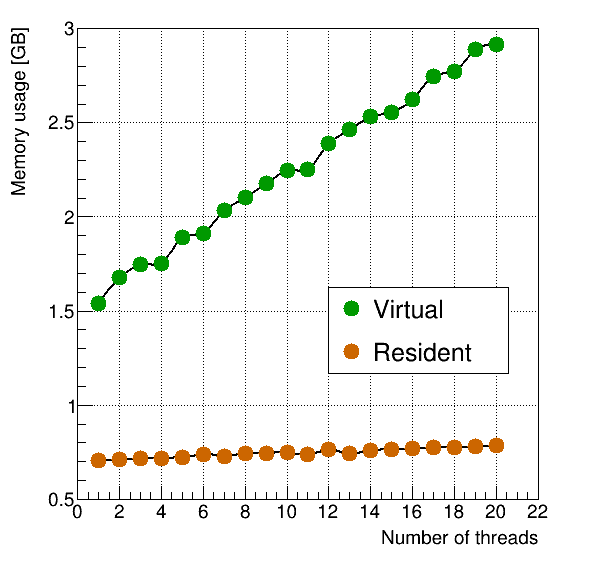 7
2/12/19
Mike Wang | Multithreaded LArSoft Services
Various factors determining the startup time
Getting up to speed with:
Multithreading concepts
LArSoft and art
Understanding functionality of various LArSoft components and how they interact with each other:
CalWire module, SignalShaping service, SignalShaping class, LArFFT service
Replacing ROOT functionality and understanding how to use fftw3 in a thread-safe way
Understanding how to use TBB
8
2/12/19
Mike Wang | Multithreaded LArSoft Services
Remaining work on SignalShaper
Factor out experiment-dependent parts
Implement remaining functions in LArFFT
Replace fitting and histogramming operations based on ROOT
Make SignalShaperPlan thread-safe across parallel events
Set up LArSoft + art v3 and run multiple events in parallel
Make sure services used by CalWire module are thread safe
Verify all changes made to SignalShaping service are fine
Learn to use the thread sanitizer to easily identify non-thread-safe portions of code
9
2/12/19
Mike Wang | Multithreaded LArSoft Services
End
10
2/12/19
Mike Wang | Multithreaded LArSoft Services